涉及公共卫生的交通运输事件的响应
演讲者：
Lynn Slepski 队长
交通运输中的公共卫生事故
监控
教育公众
工程控制
协作响应
国际标准
公私合作
医疗措施
监控
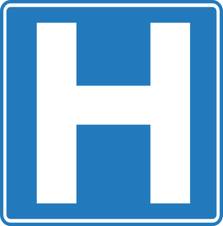 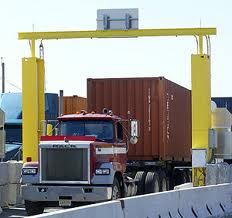 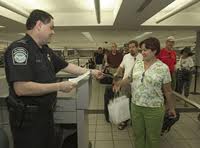 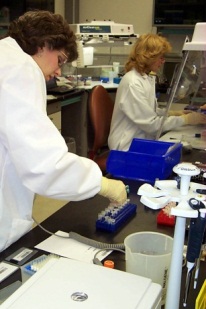 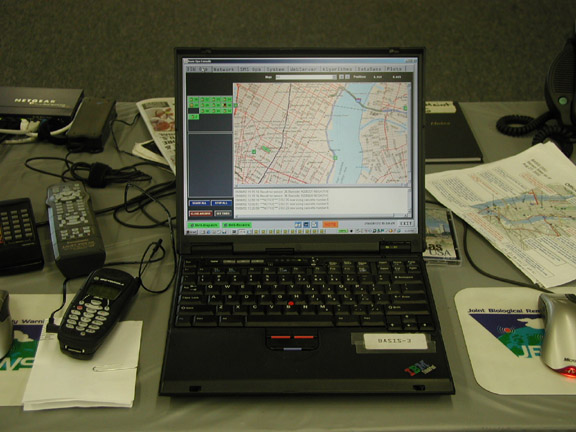 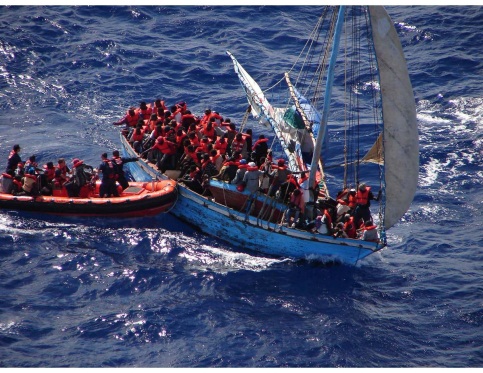 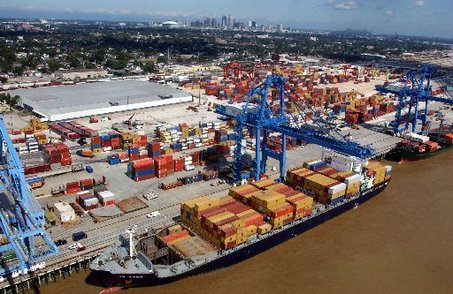 教育公众
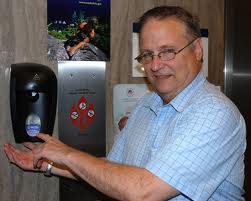 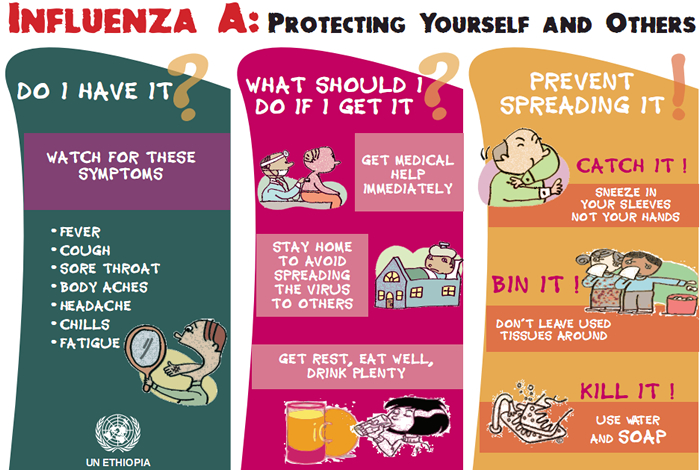 工程控制
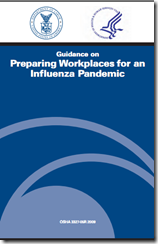 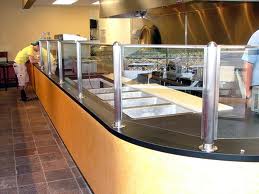 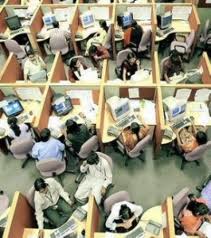 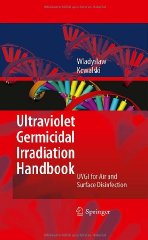 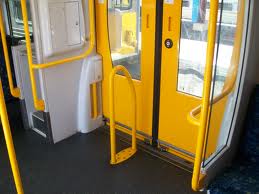 协作响应
协作响应的目标
事故
延迟疫情高峰期
1
减轻高峰期时医院/基础设施的负担
2
流行病爆发：
无干预
美国
减少患病人数和对健康的影响
3
每日病例数
私人 
合作伙伴
流行病爆发：
实施干预
地方
社区
发现第一个病例后经过的天数
合作伙伴
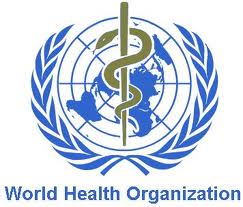 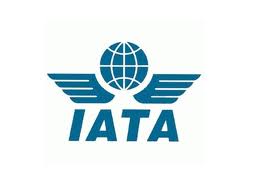 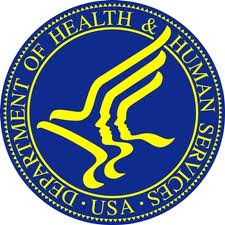 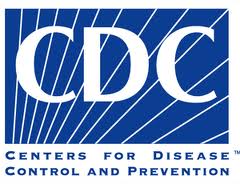 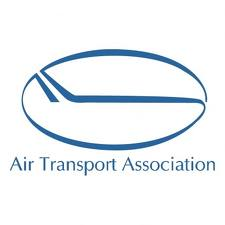 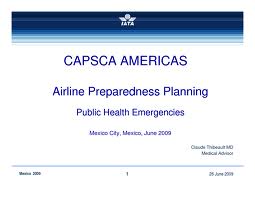 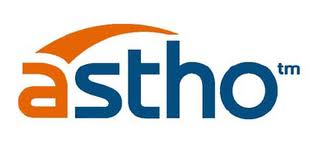 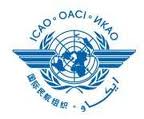 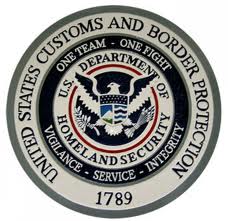 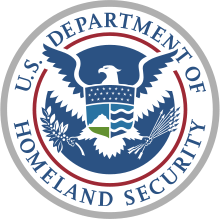 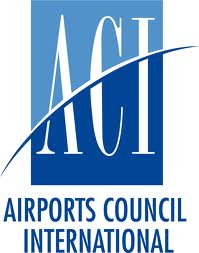 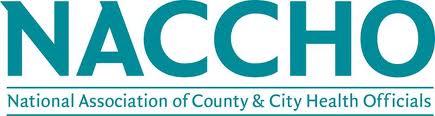 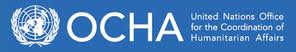 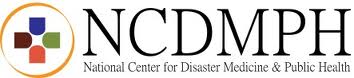 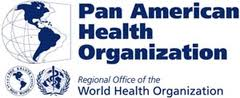 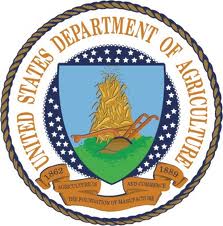 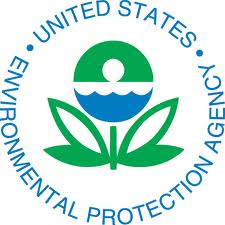 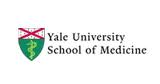 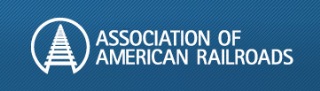 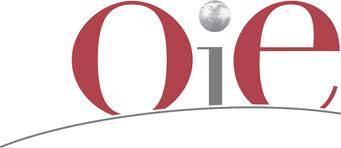 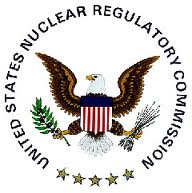 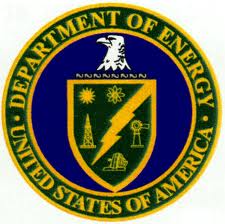 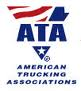 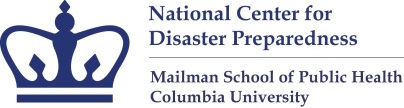 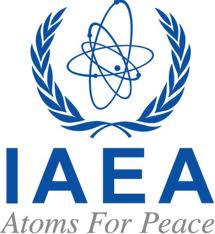 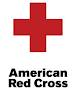 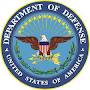 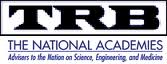 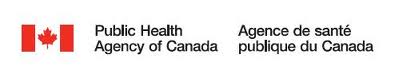 真实事件 — 日本福岛核电站事故
国家战略储备